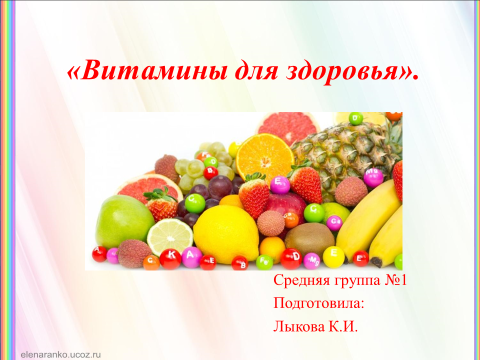 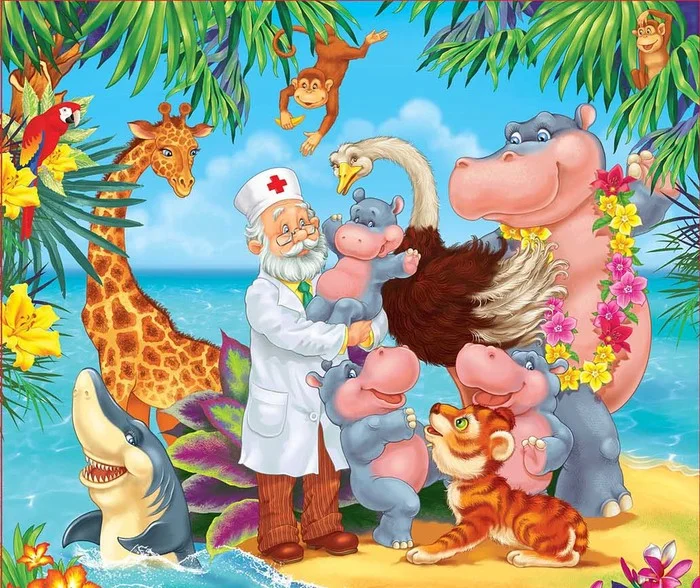 Витамины, как солдаты защищают наш организм от вредных микробов.
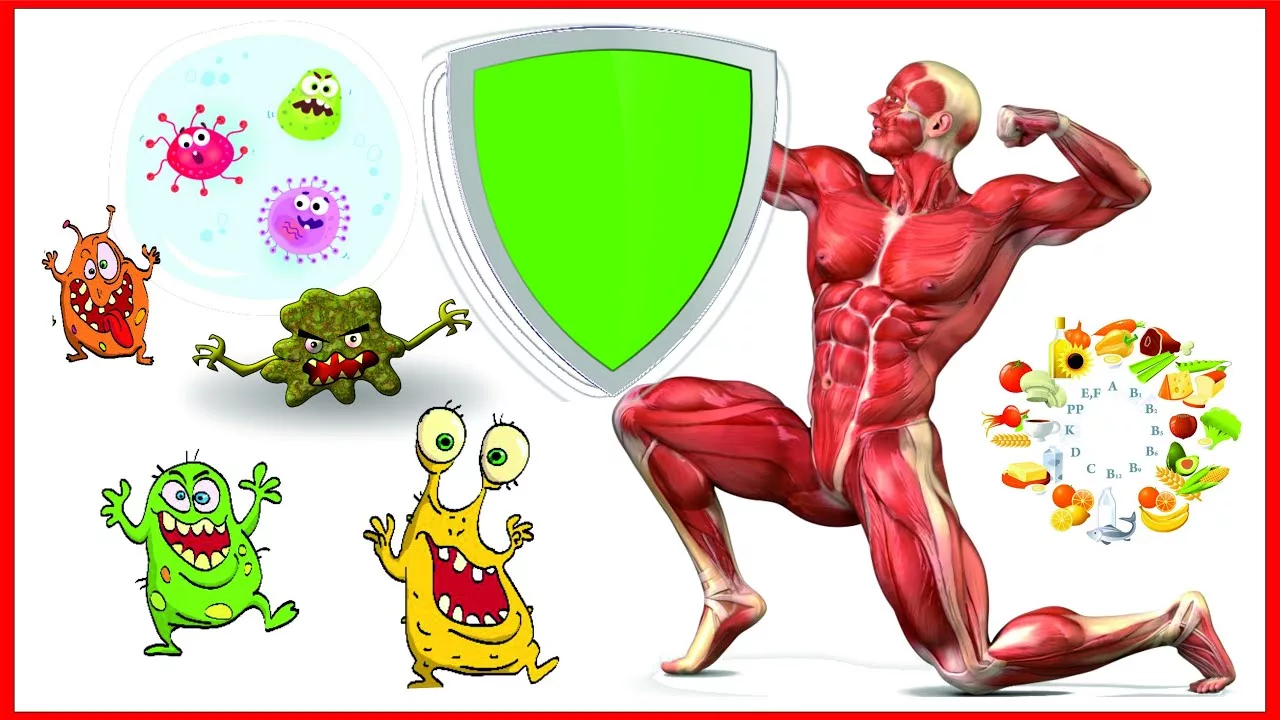 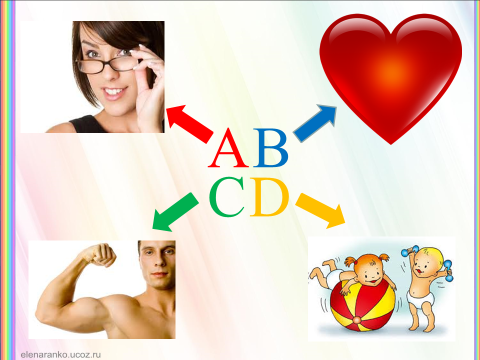 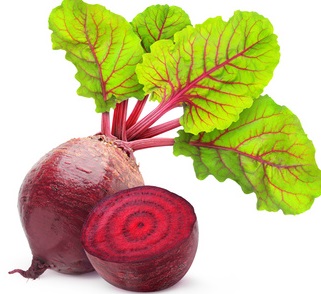 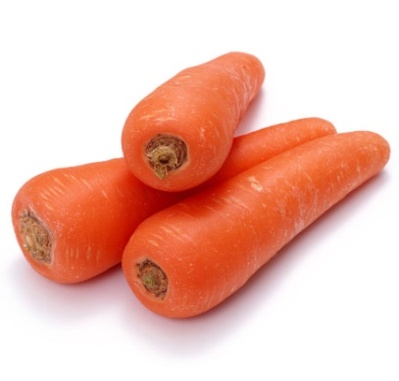 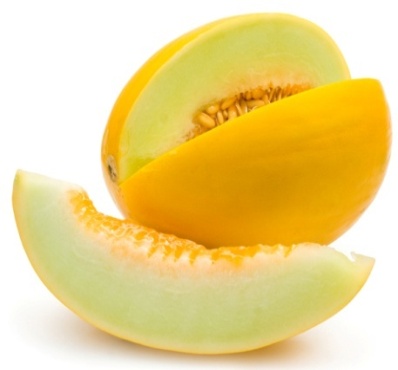 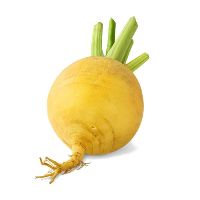 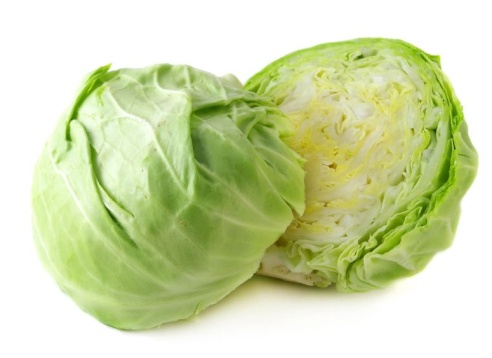 А
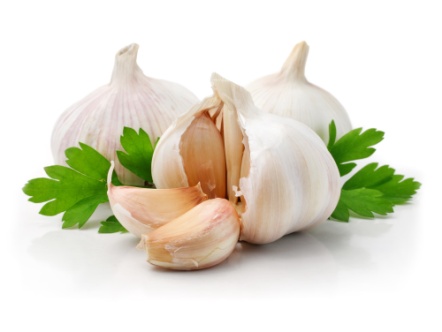 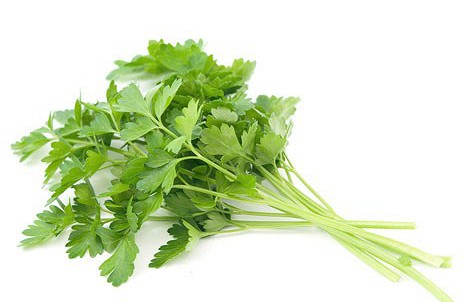 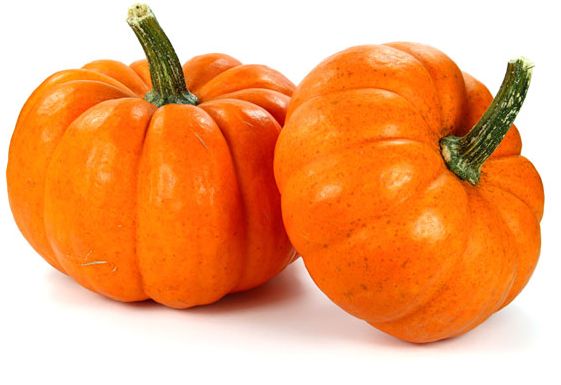 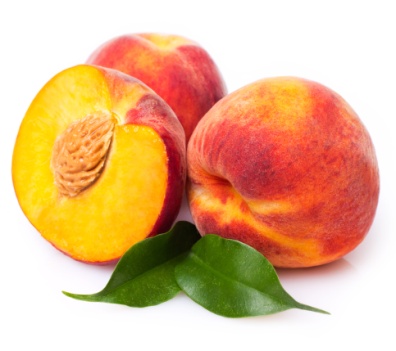 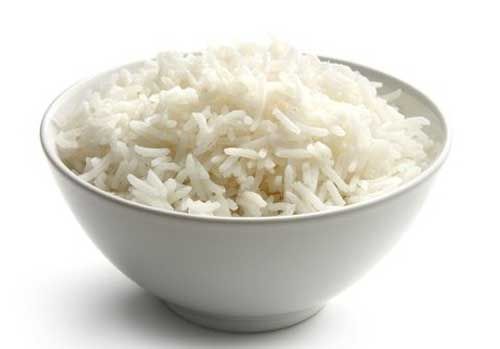 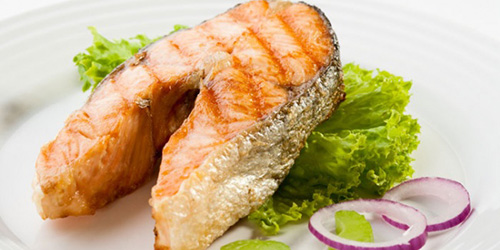 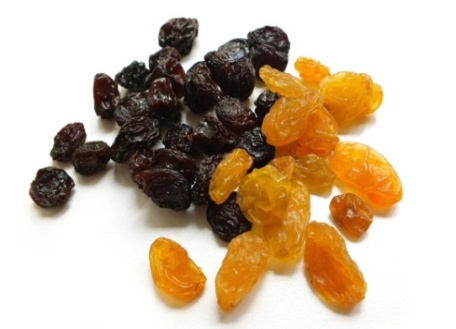 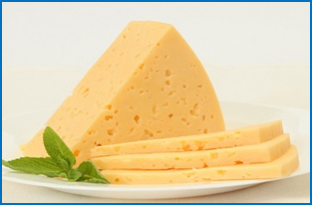 В
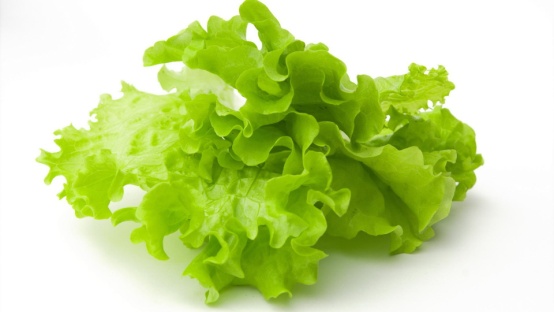 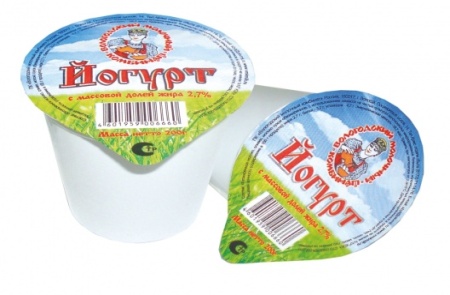 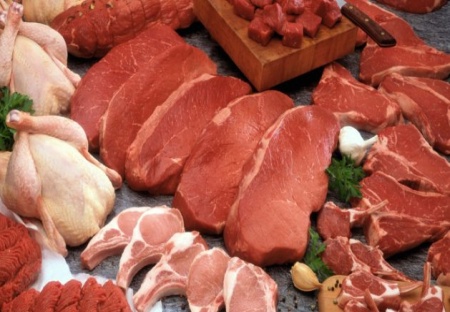 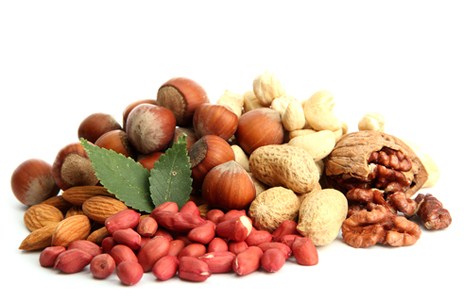 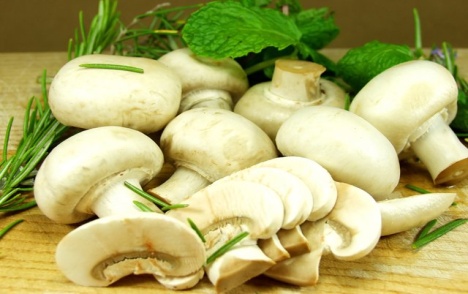 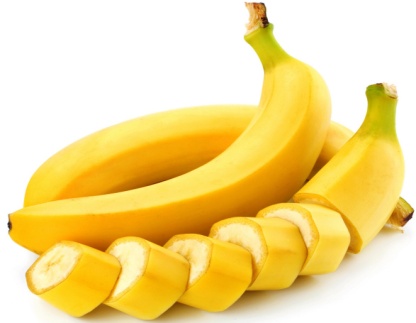 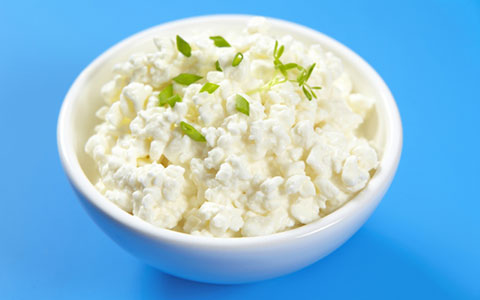 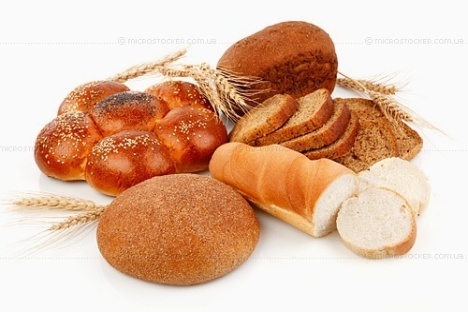 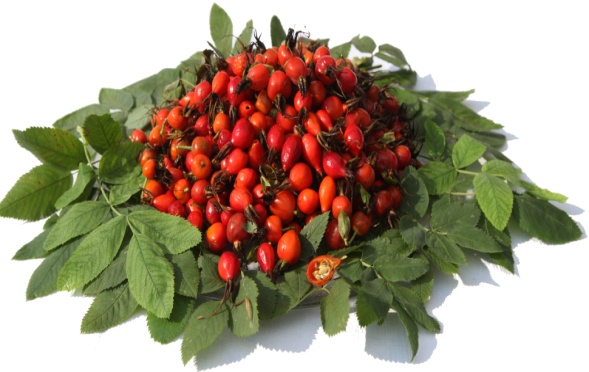 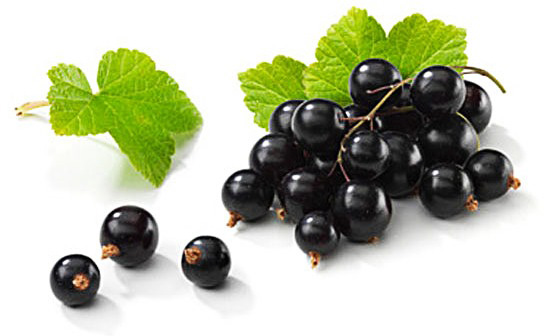 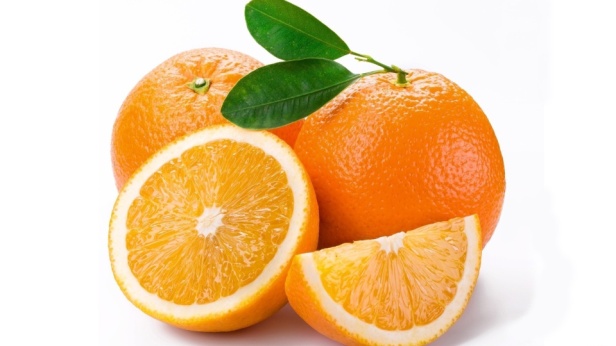 С
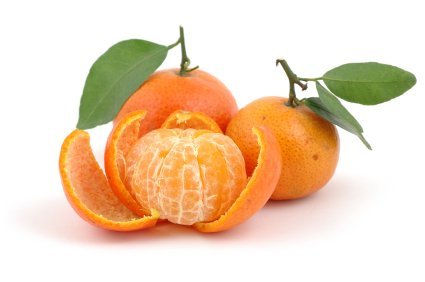 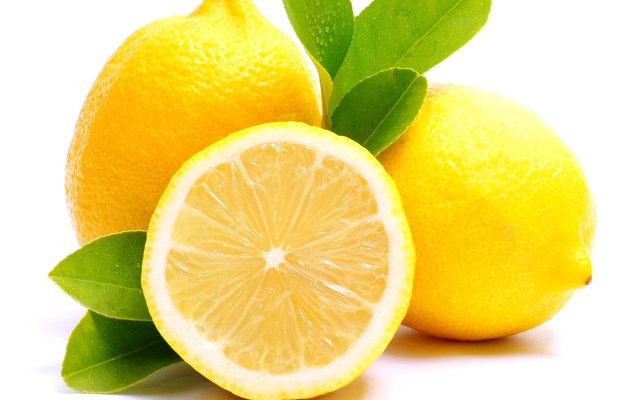 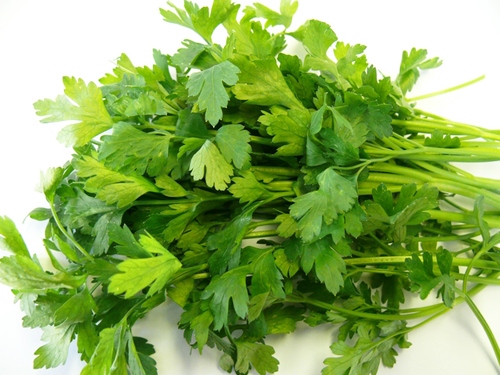 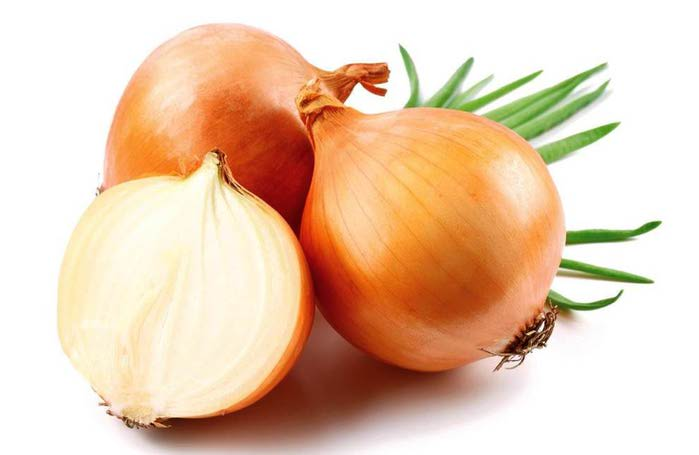 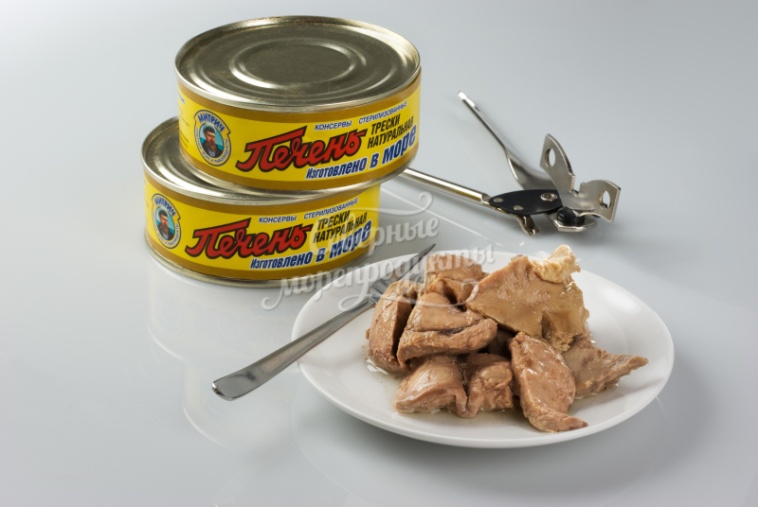 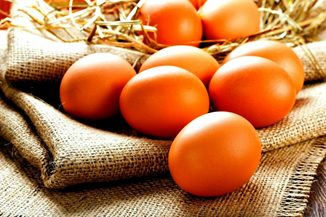 D
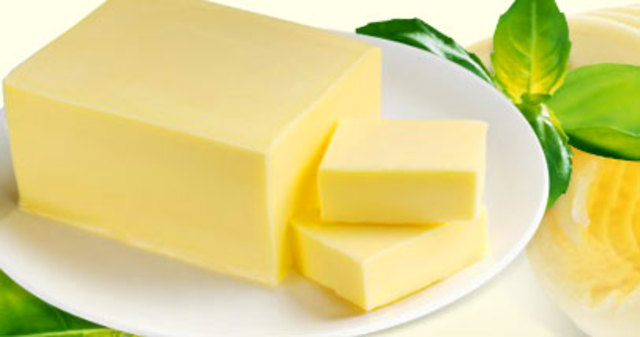 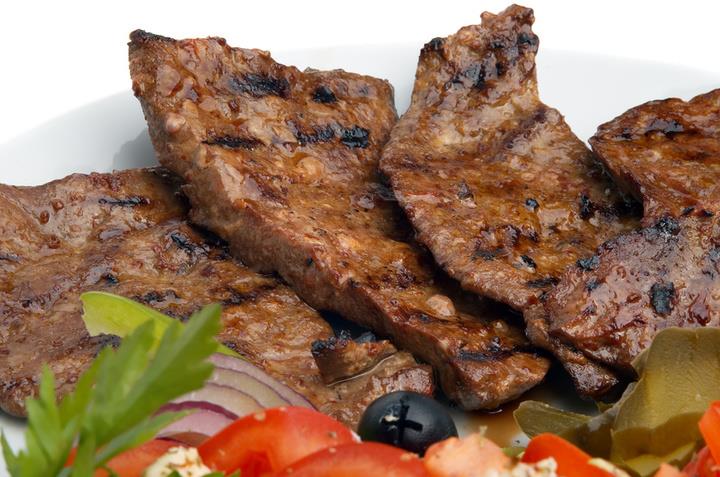 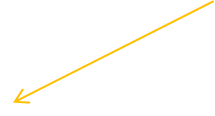 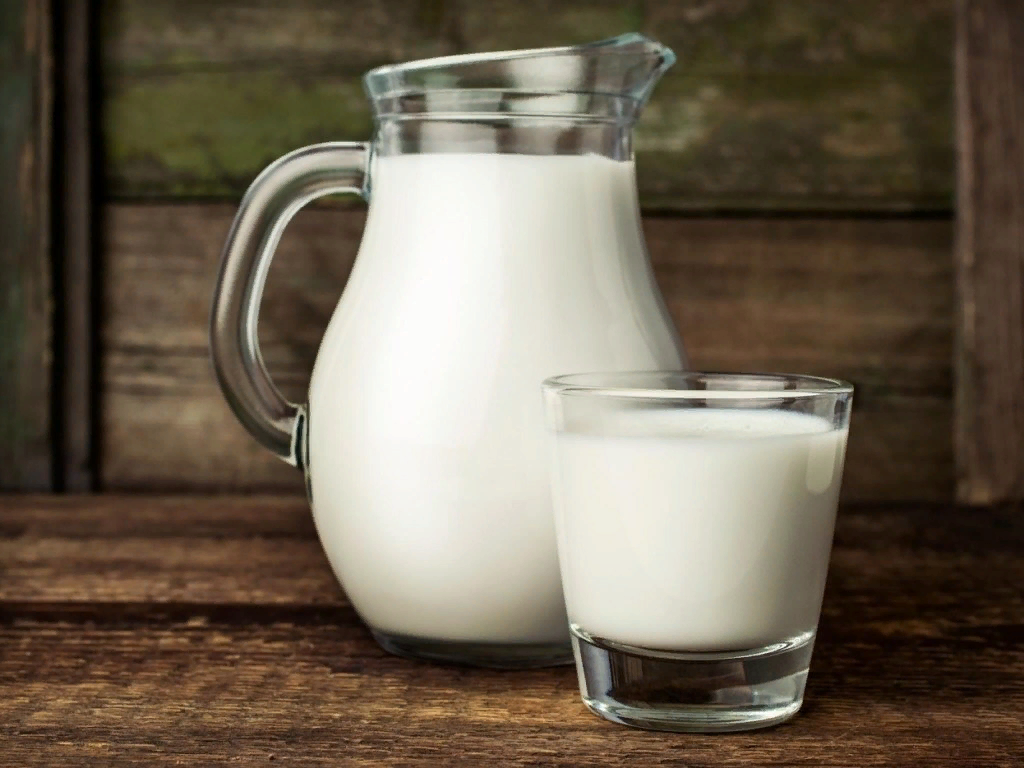 Витамины бывают так же в таблетках, разного цвета и формы.
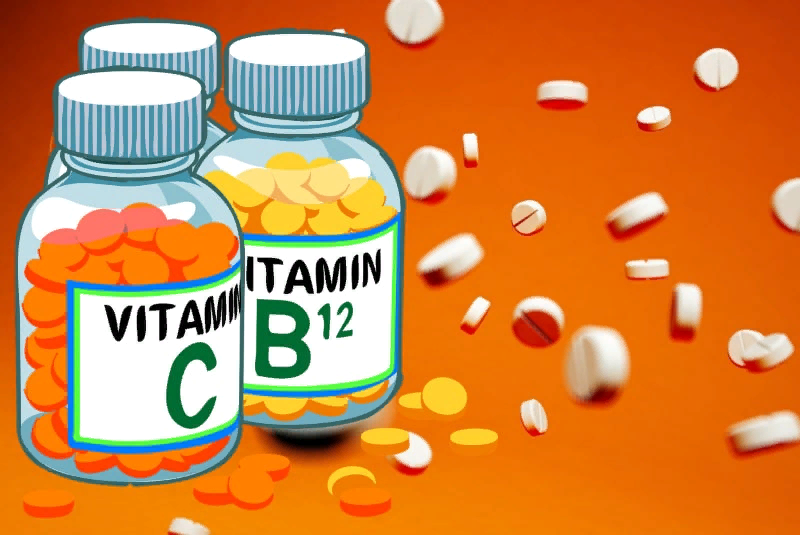 Спасибо за внимание !
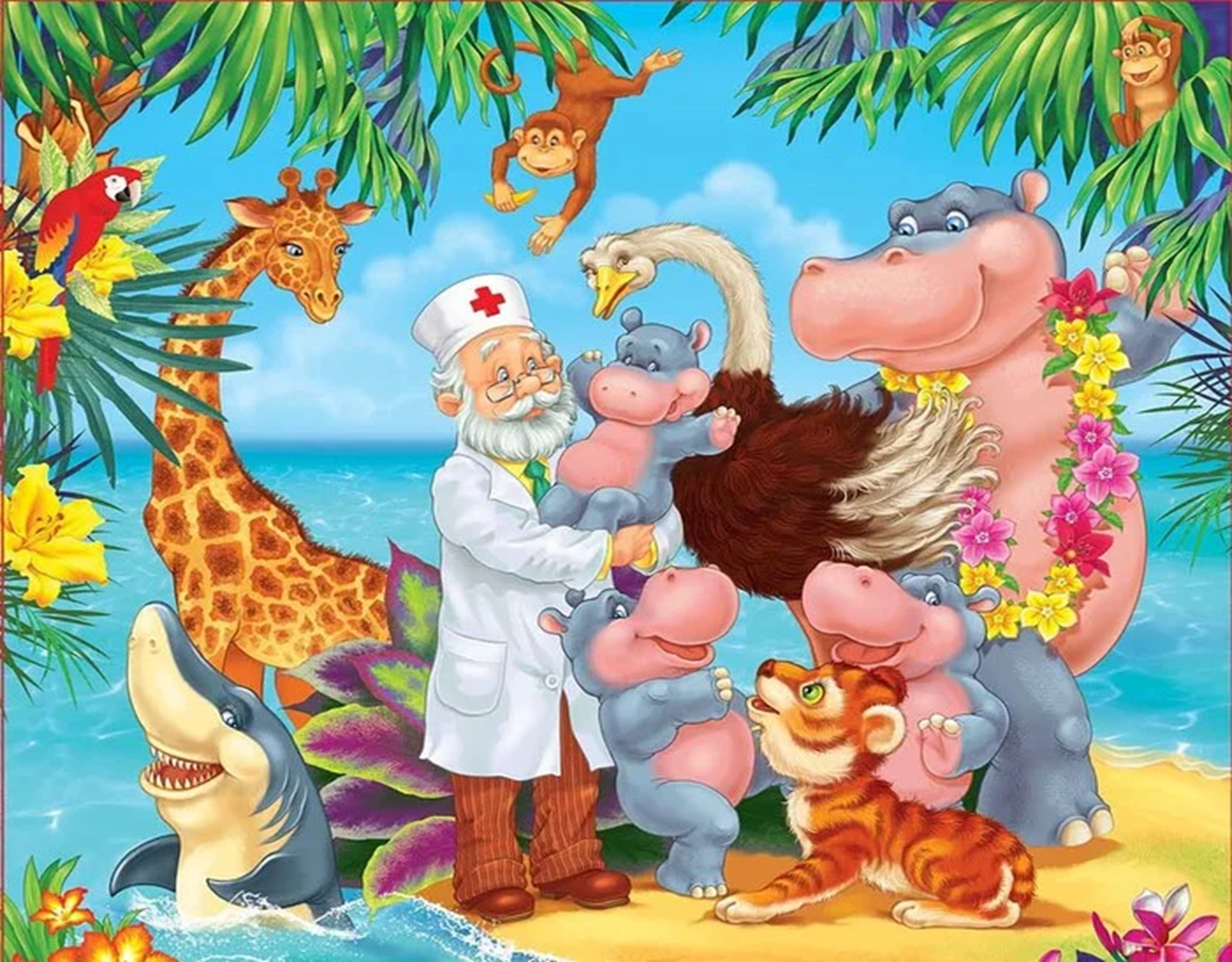